LEPRECHAUN’S
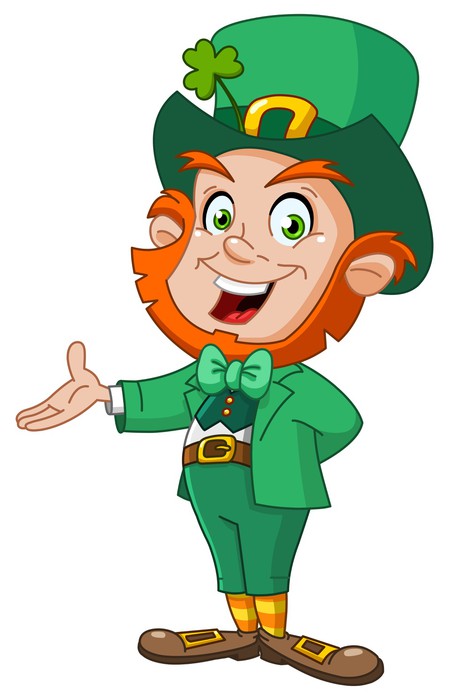 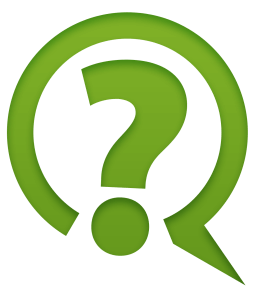 QUIZ
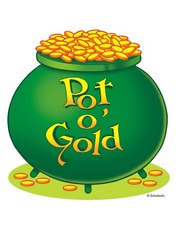 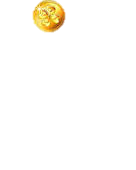 1. What Ireland is a part of the United Kingdom?
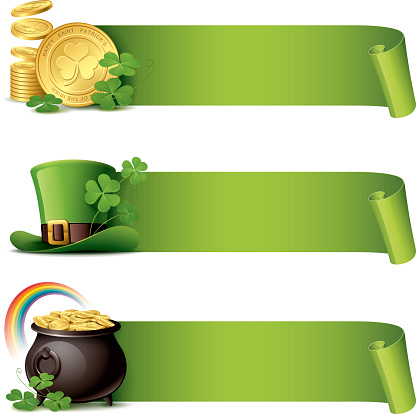 a) Northern Ireland
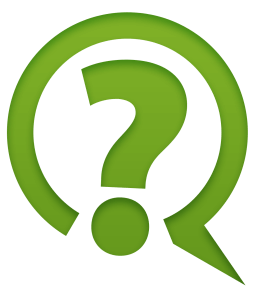 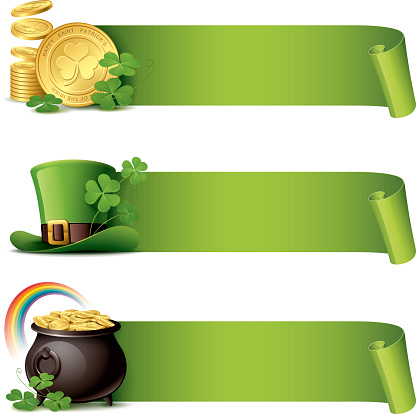 b) Southern Ireland
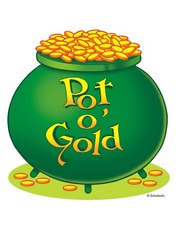 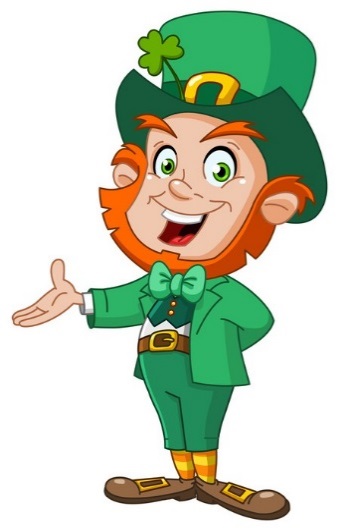 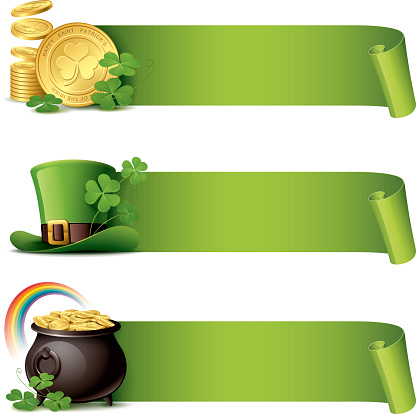 c) Central Ireland
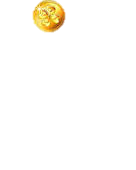 2. Who is a patron saint of Ireland?
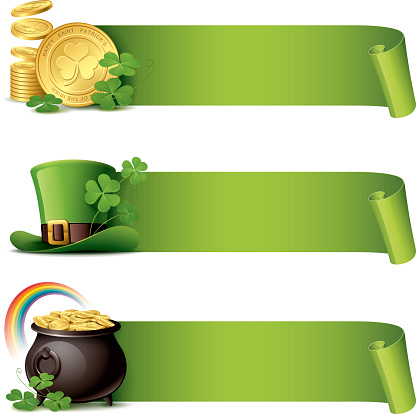 a) St. George
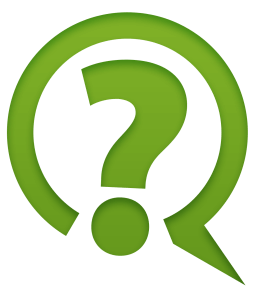 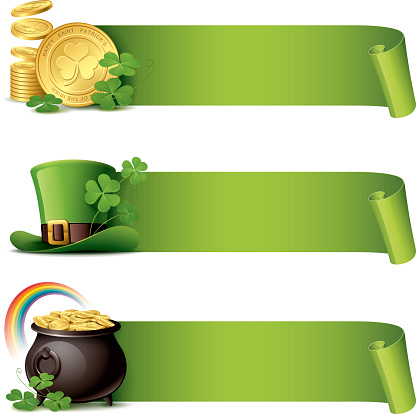 b) St. Andrew
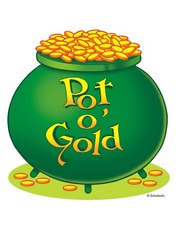 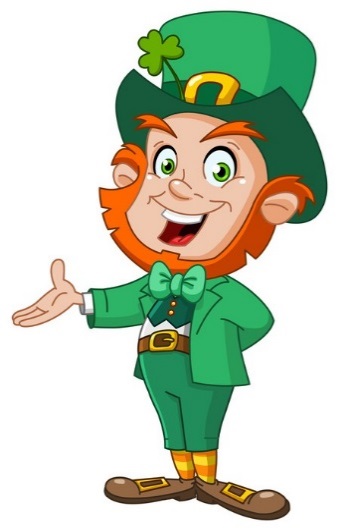 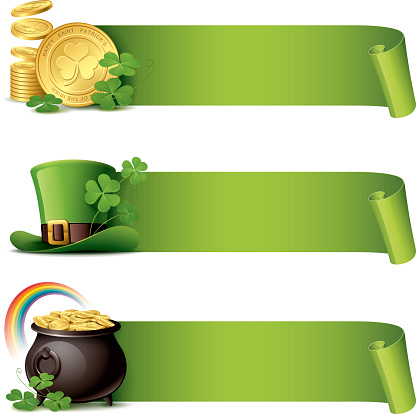 c) St. Patrick
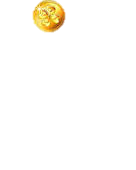 4. What is the capital of Northern Ireland?
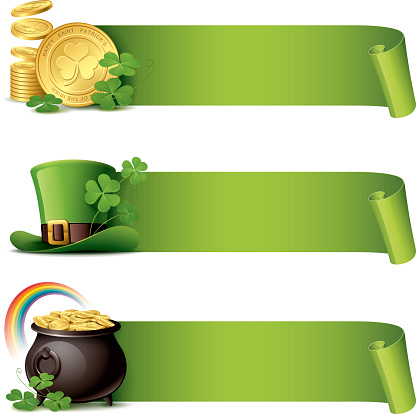 a) Belfast
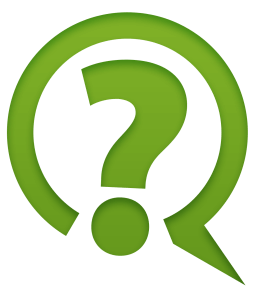 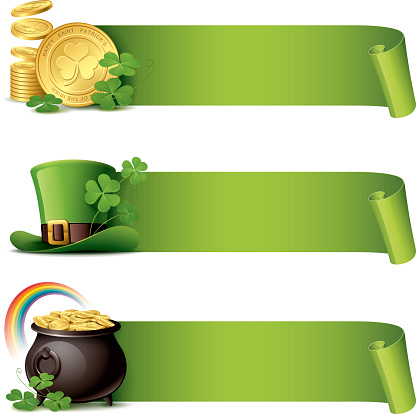 b) Dublin
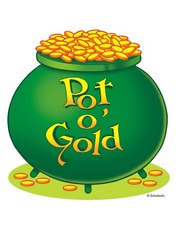 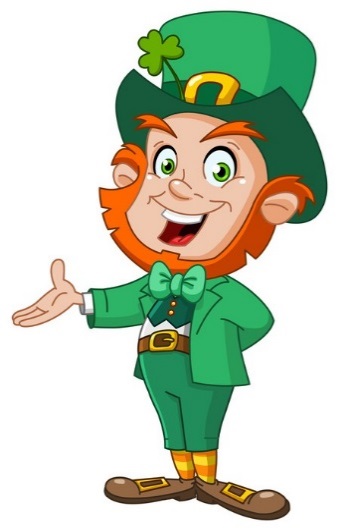 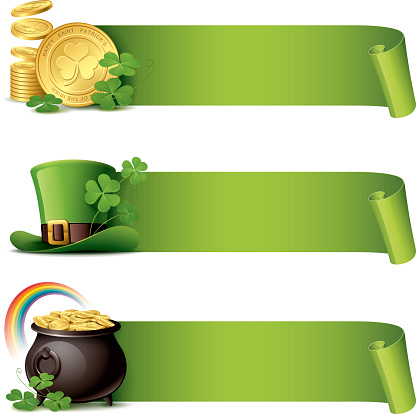 c) Edinburgh
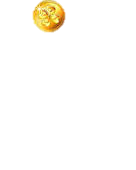 5. The Irish flag has the following colours: green, white and …?
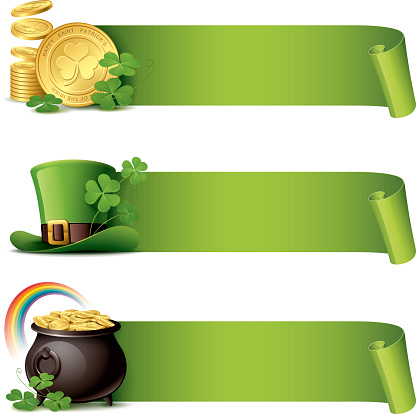 a) red
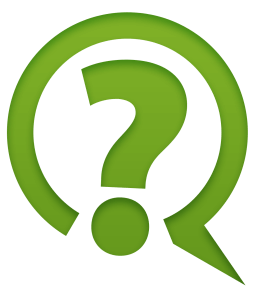 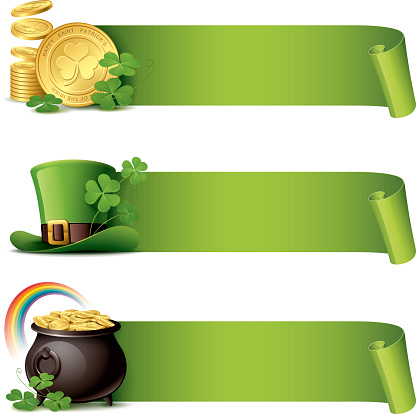 b) blue
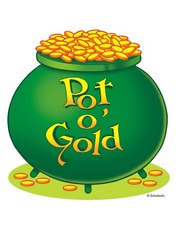 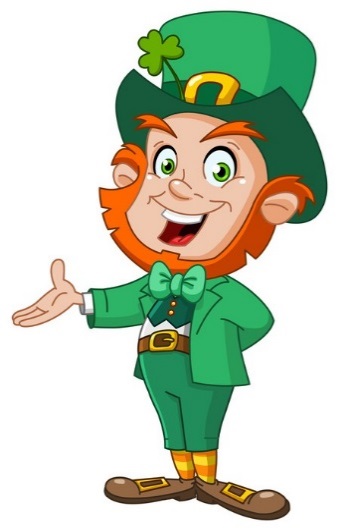 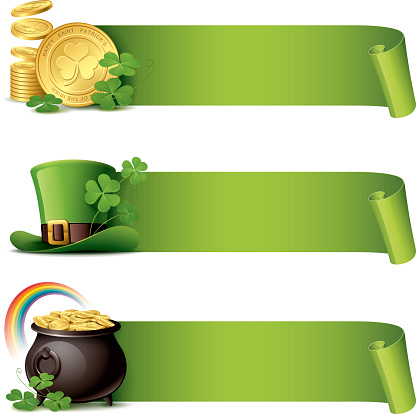 c) orange
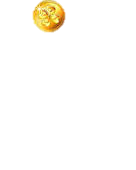 6. What is a poetic name of Ireland?
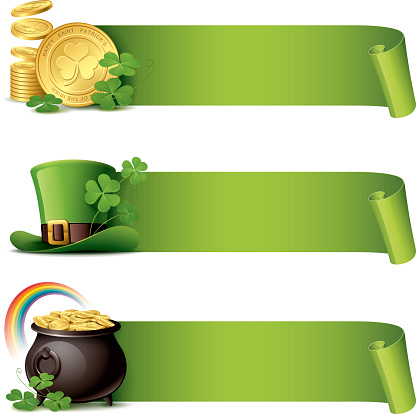 a) Emerald Isle
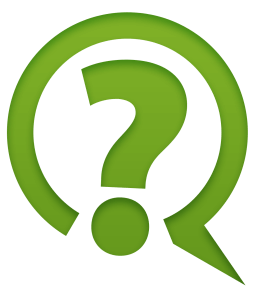 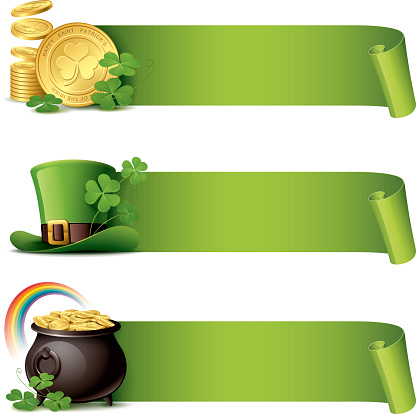 b) Emerald Land
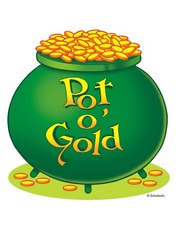 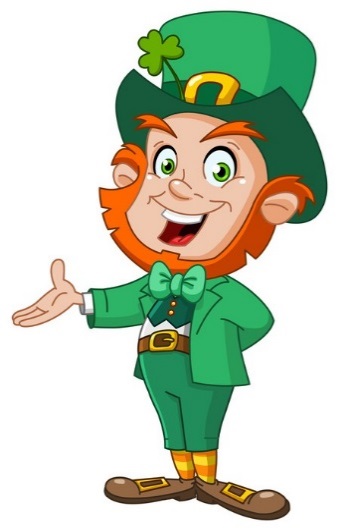 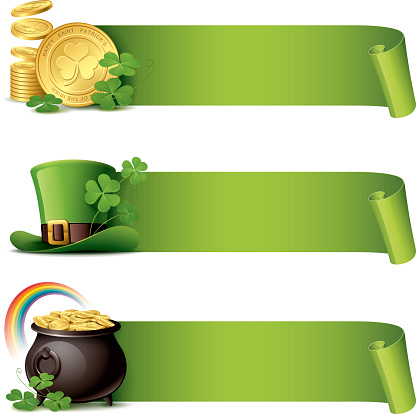 c) Green Isle
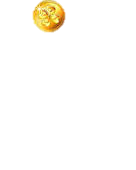 7. What creatures (according to the legend) has St. Patrick driven out of Ireland?
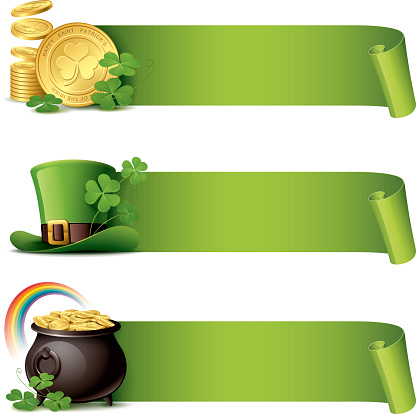 a) leprechauns
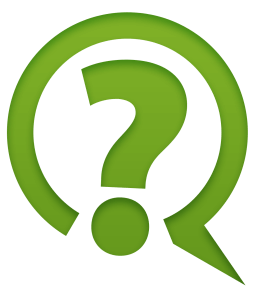 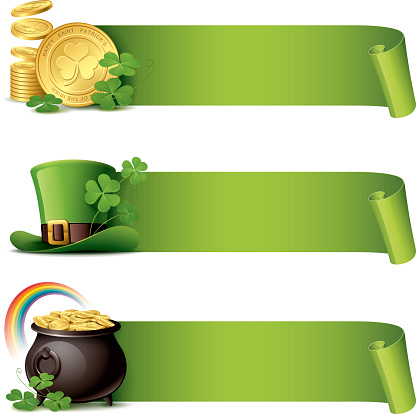 b) fairies
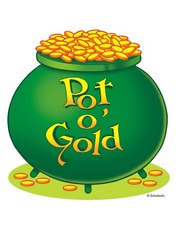 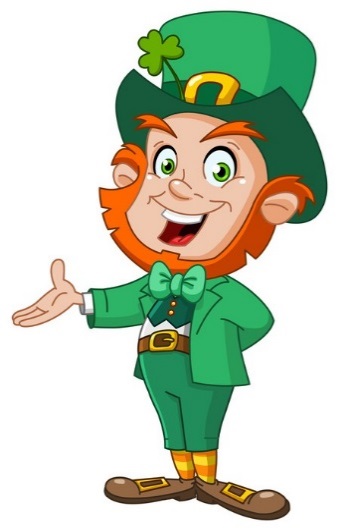 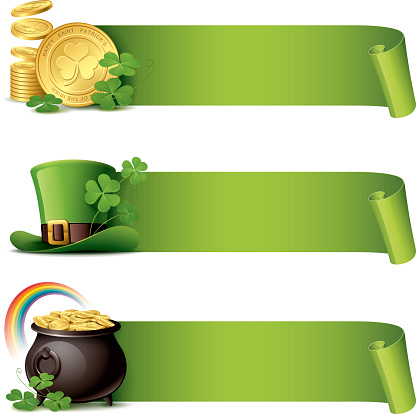 c) snakes
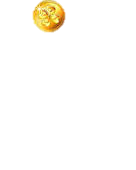 8. What was happened to St. Patrick when he was 16?
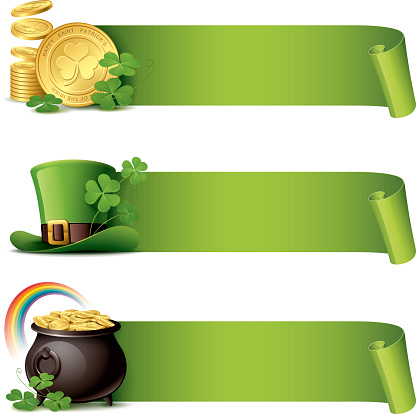 he was sold 
      into slavery
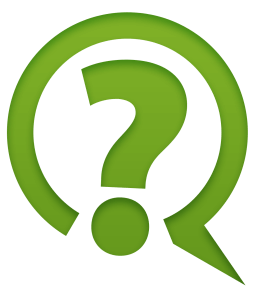 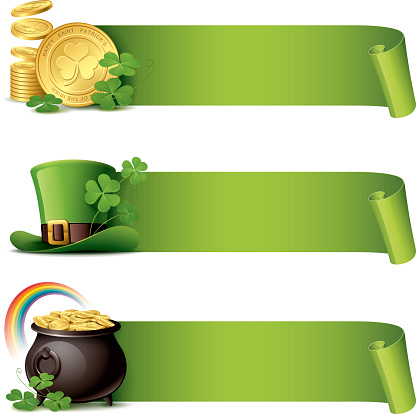 b) he was killed
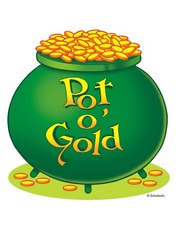 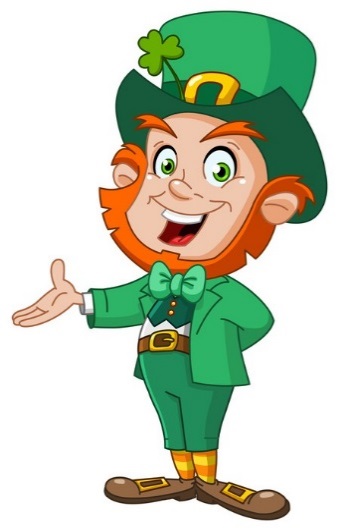 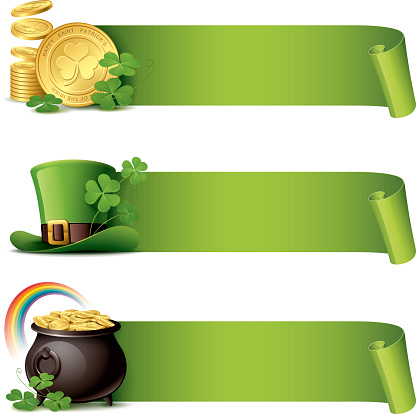 c) he became the 
     patron saint of
     Ireland
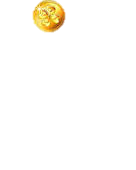 9. Why is St. Patrick’s day celebrated on March 17? On that day …
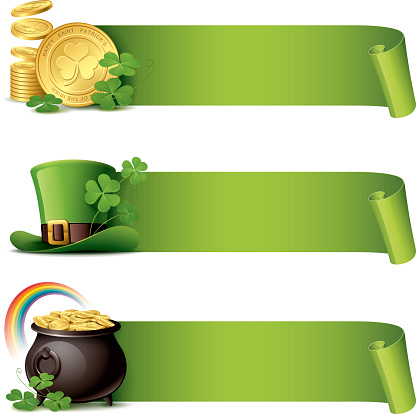 he arrived in
      Ireland
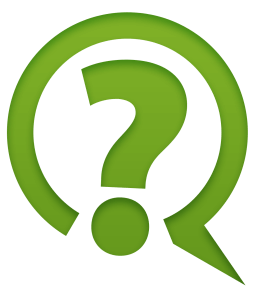 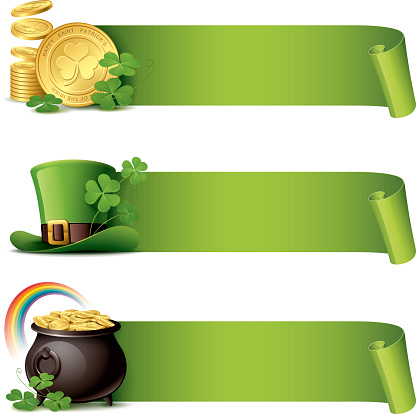 b) he died
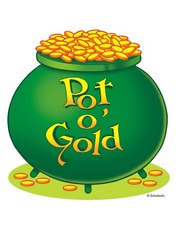 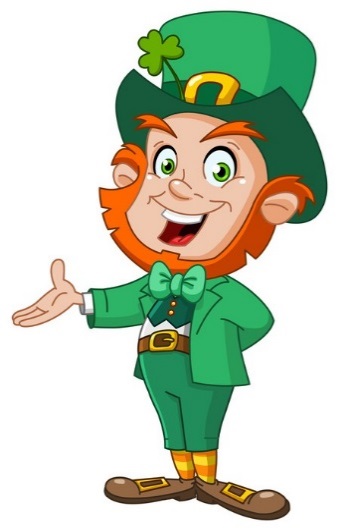 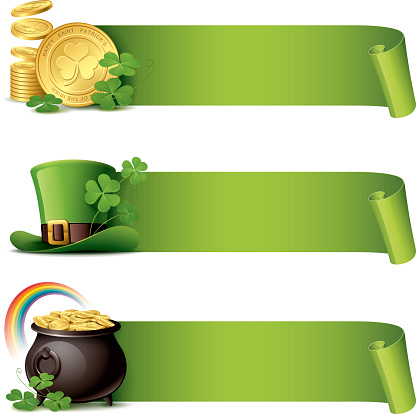 c) he drove all the
     snakes away 
     from Ireland
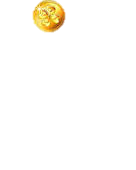 10. Nowadays St. Patrick’s Day is celebrated …
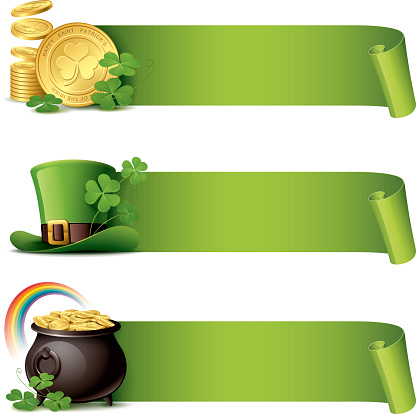 a) all over the world
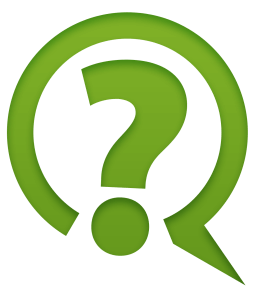 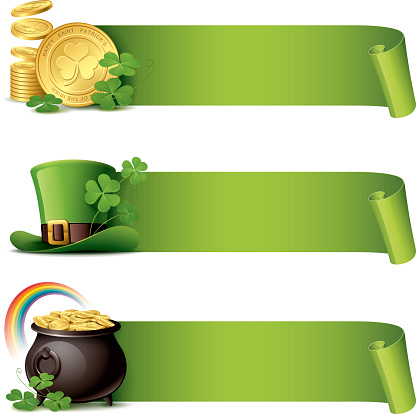 b) only in Ireland
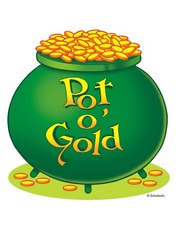 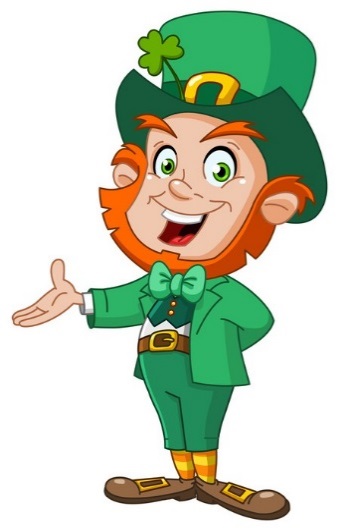 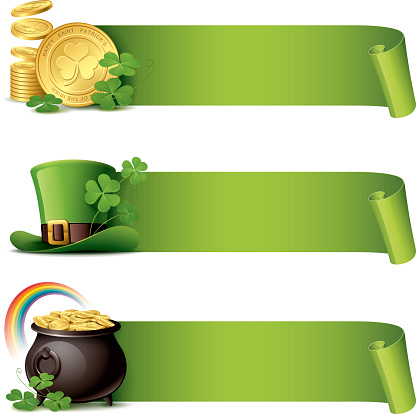 c) only in the UK, 
Ireland and the USA
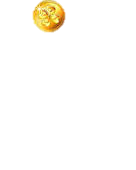 11. St. Patrick was born in …
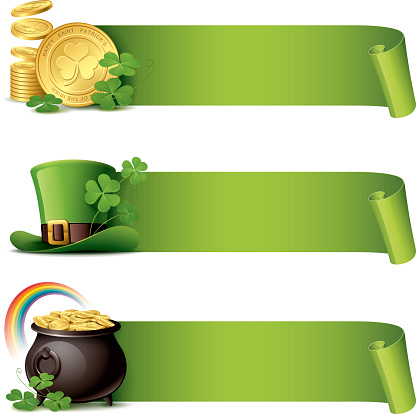 a) Wales
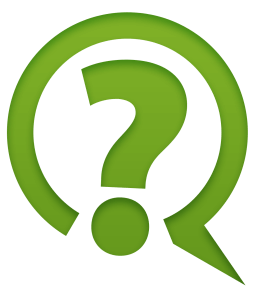 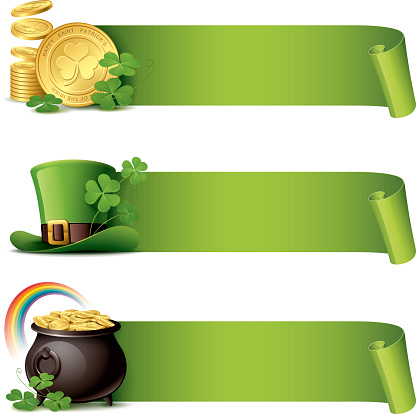 b) Ireland
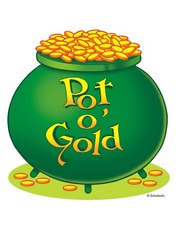 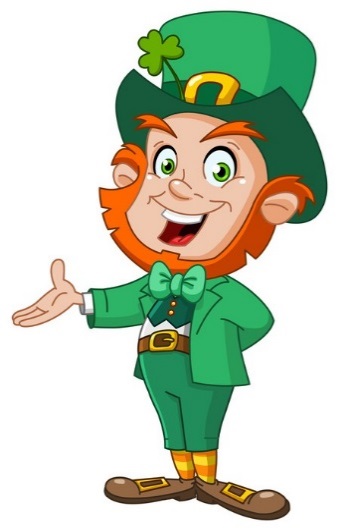 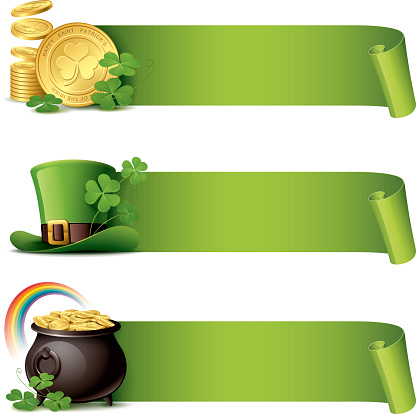 c) Scotland
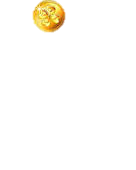 12. The official colour of St. Patrick’s Day is …
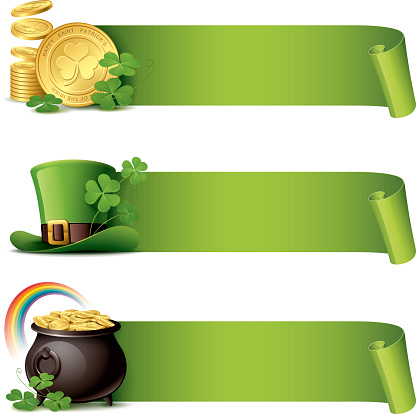 a) blue
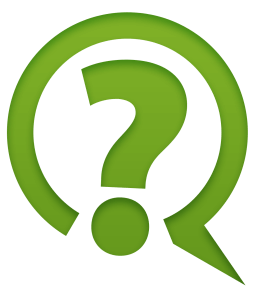 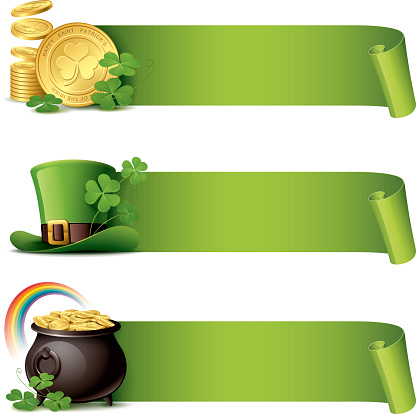 b) green
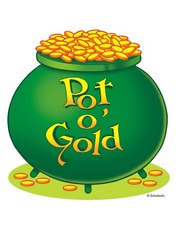 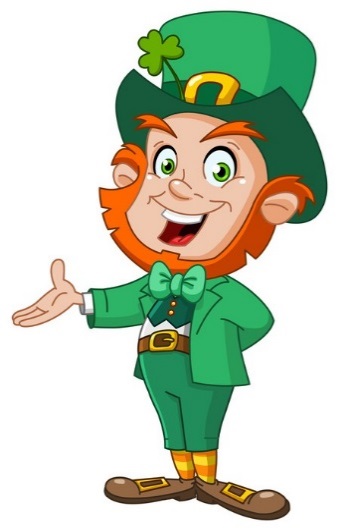 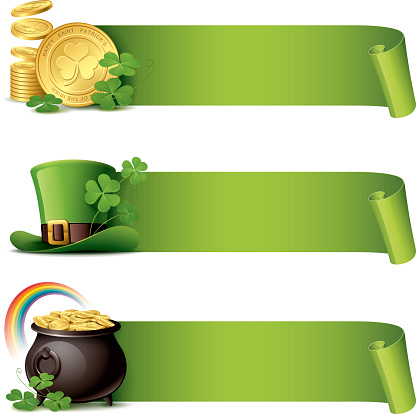 c) orange
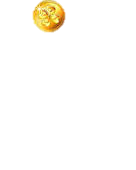 13. According to the legend St. Patrick used a shamrock to explain …
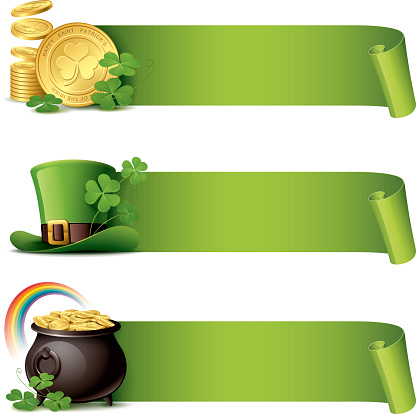 a) the Holy Trinity
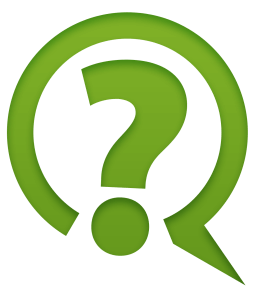 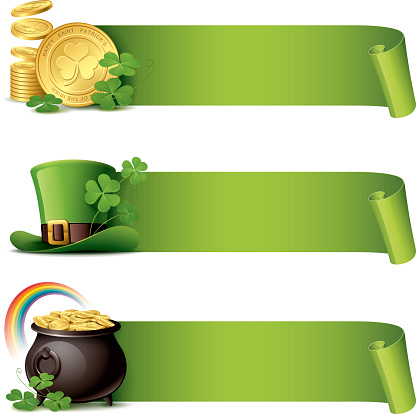 b) the rebirth of 
a spring
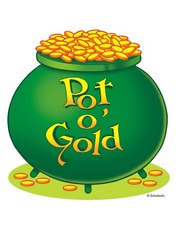 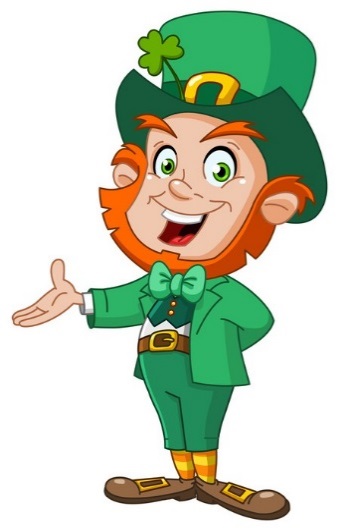 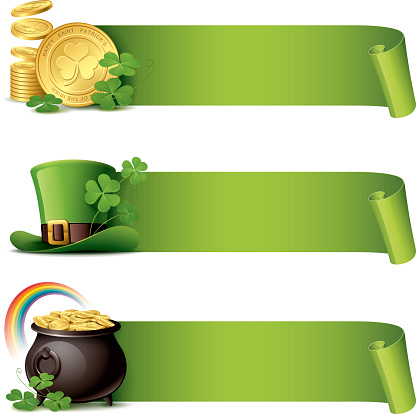 c) the cross
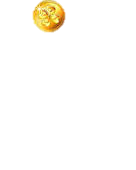 14. Irish jig is notable for its …
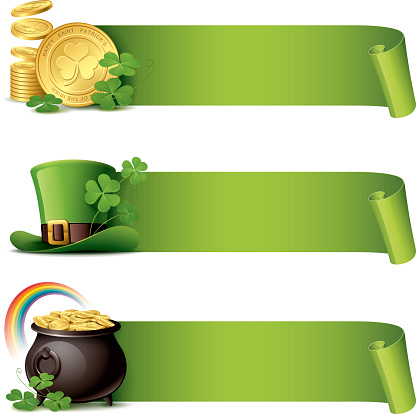 rapid hand 
       movements
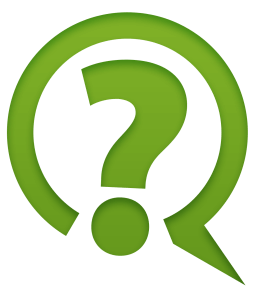 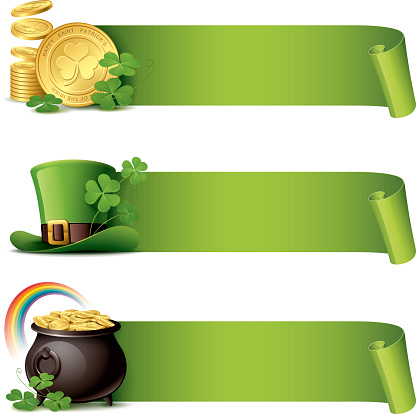 b) rapid head 
     movements
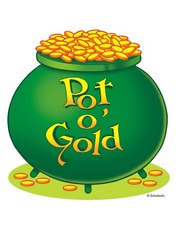 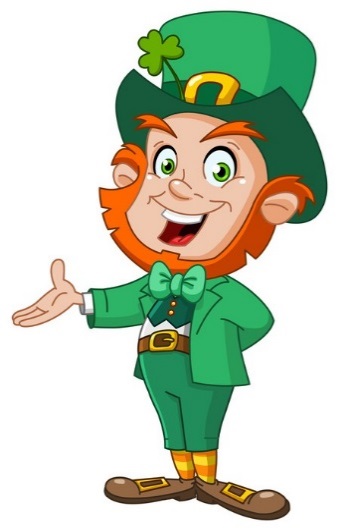 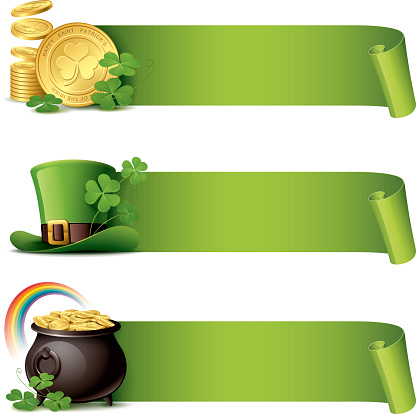 c) rapid leg 
     movements
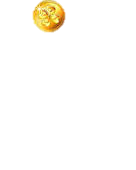 15. Irish jig was popularized by the world-famous “…” show
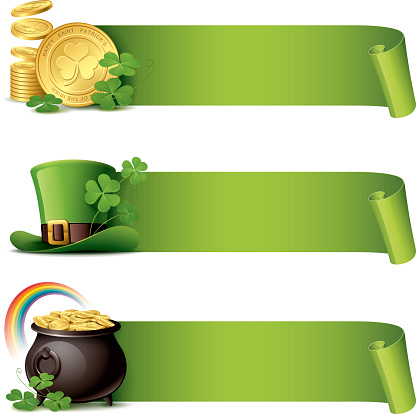 a) Riverdance
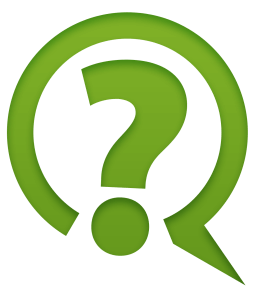 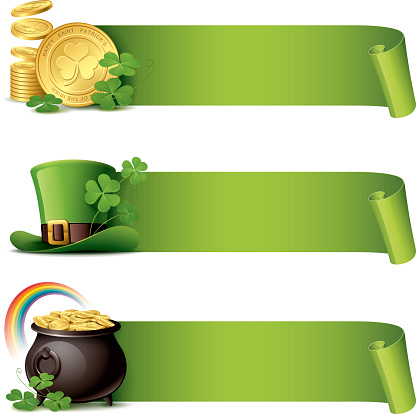 b) Patrickdance
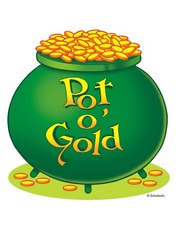 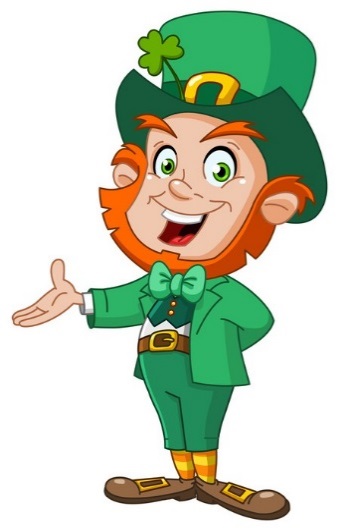 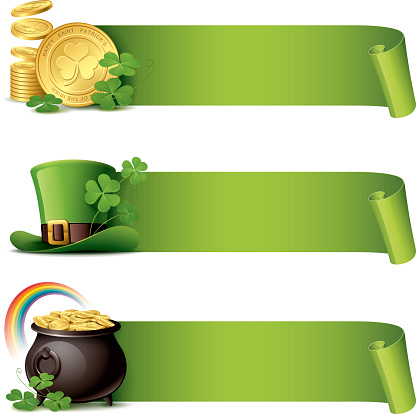 c) Shamrockdance
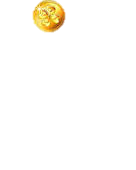 16. What magic creatures are the symbols of St. Patrick’s Day?
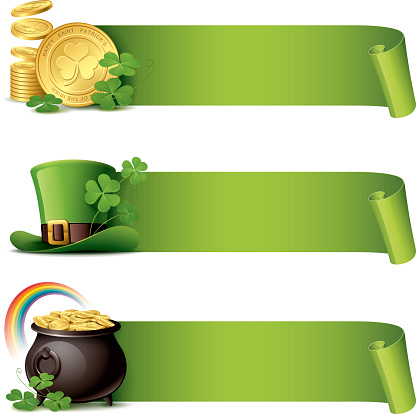 a) elves
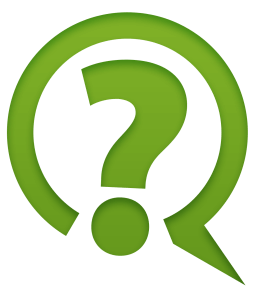 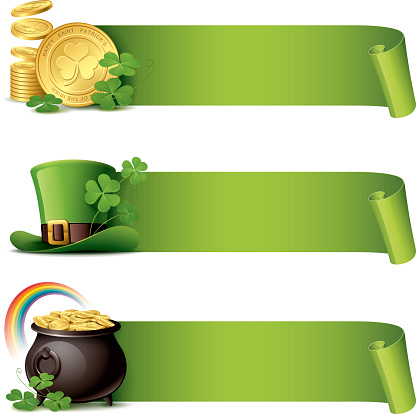 b) fairies
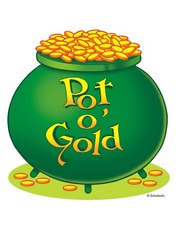 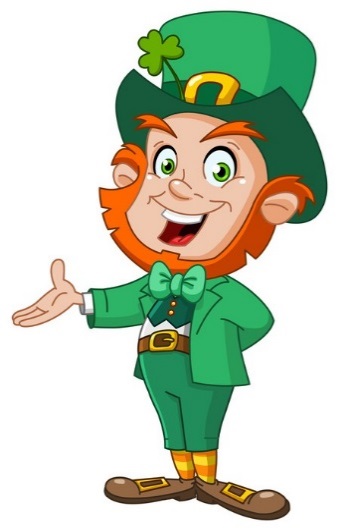 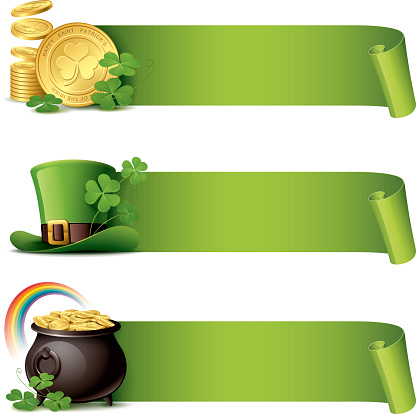 c) leprechauns
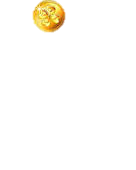 17. What does a leprechaun hide at the end of the rainbow?
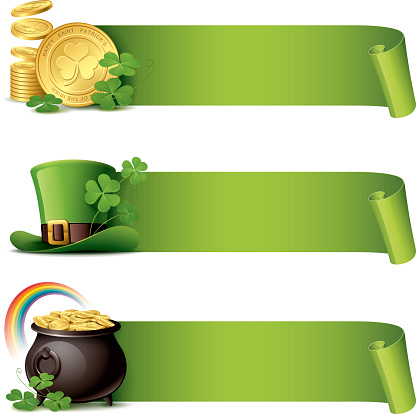 a) a pot of sweets
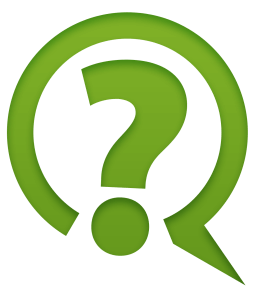 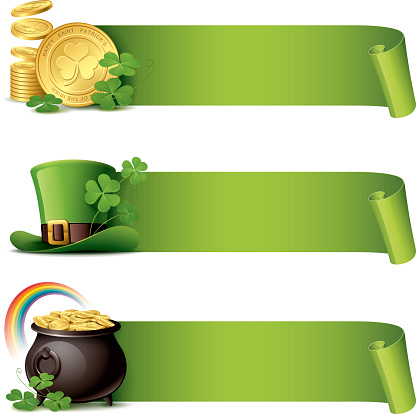 b) a pot of gold
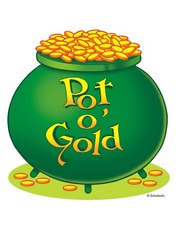 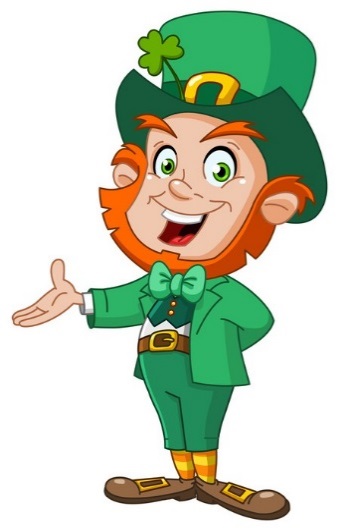 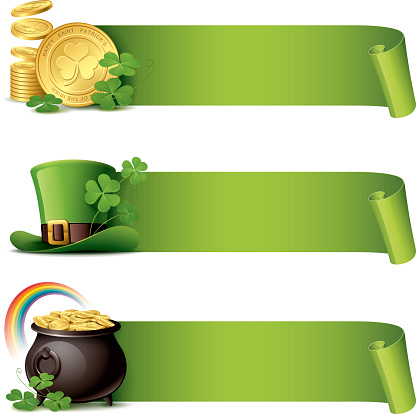 c) a pot of silver
WELL DONE!
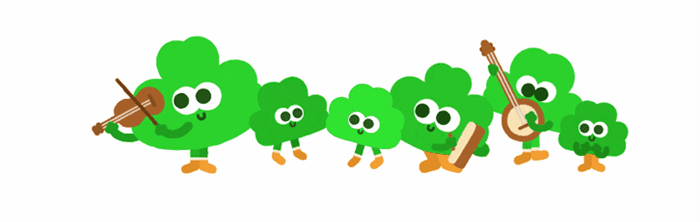